Accessibilité numérique : l’Etat ne garantit pas l’égalité
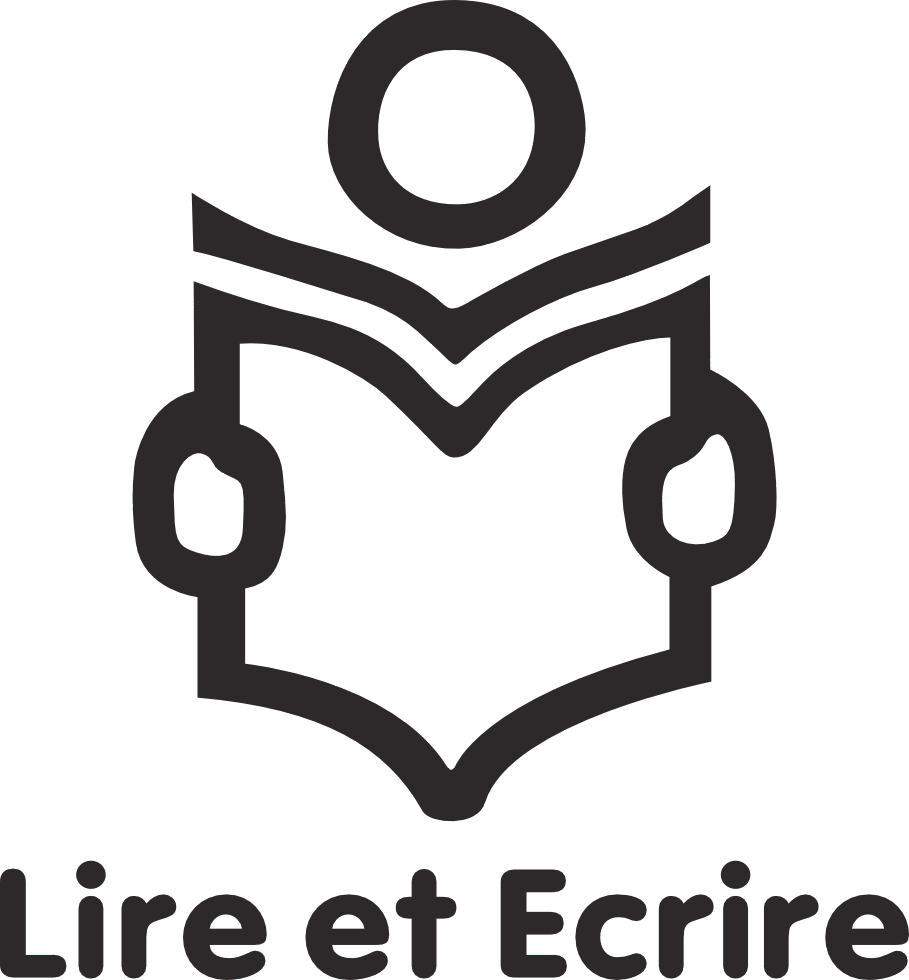 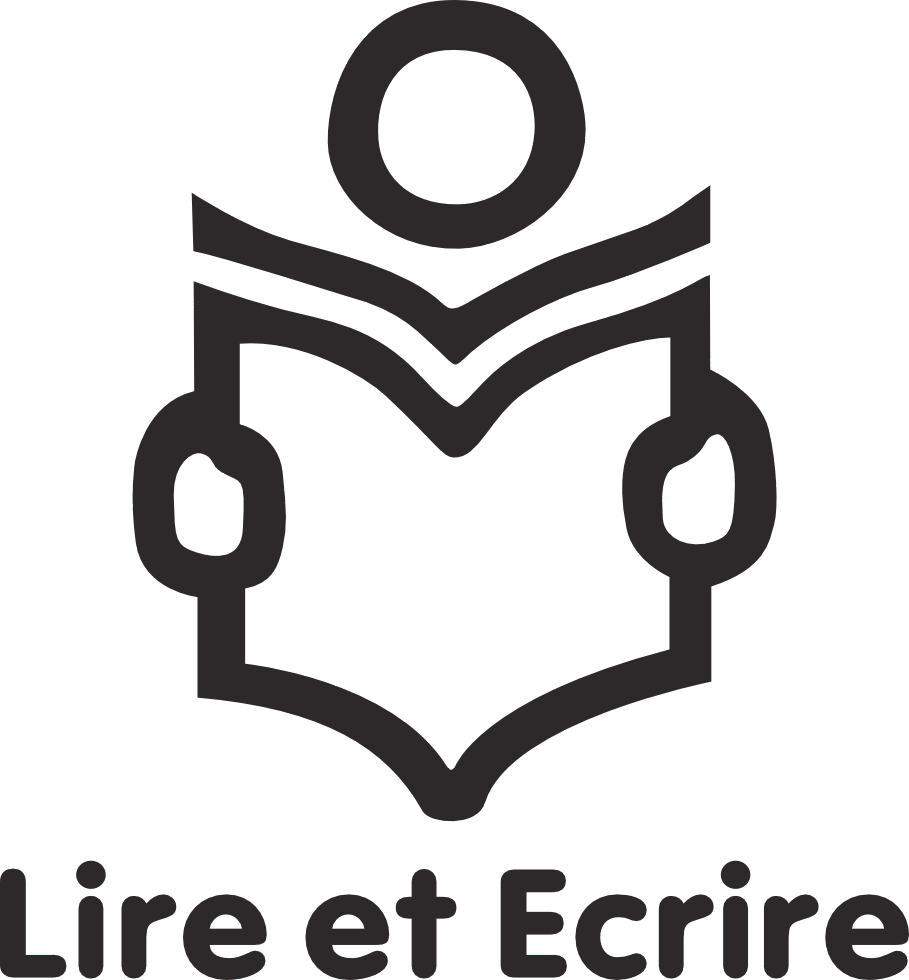 Qui sommes nous
Organisme d’alphabétisation :
formation en alpha : accompagner la scolarité des enfants, être autonome administrativement, reprendre une formation, … 
Formation gratuite, de proximité (tout le territoire de la FWB) et inspirée des pédagogies émancipatrices (éducation populaire)
Prise en compte des personnes en difficulté de lecture et d’écriture :
Accessibilité des services d’intérêt général, sans discrimination 
Attirer l’attention des institutions publiques et des médias sur les situations discriminantes
2
Selon LEE, 10 % des Belges sont en difficulté de lecture et d’écriture
www.lire-et-ecrire.be
Contexte
- Depuis vingt ans, nous assistons à la dématérialisation des services d’intérêt général. La crise sanitaire a accéléré ce processus.- Quatre Belges sur dix sont en situation de vulnérabilité face à la numérisation croissante de la société.- La dématérialisation des services publics induit de nouvelles difficultés pour accéder aux droits. Ces nouvelles barrières se superposent aux difficultés déjà existantes pour les personnes « les plus précaires et les moins diplômées » puisque la dématérialisation ne résout ni n’allège les problèmes qui étaient déjà présents (Revil et Warin 2019). 

- « Impensé numérique » : les processus de numérisation, au sein d’organisme d’intérêt général, n’a pas fait l’objet d’une réflexion sur ses conséquences, comme si le numérique allait de soi… Les principes d’universalité, d’égalité de traitement, de continuité sur lesquels reposent les services publics n’ont pas guidés la numérisation.
3
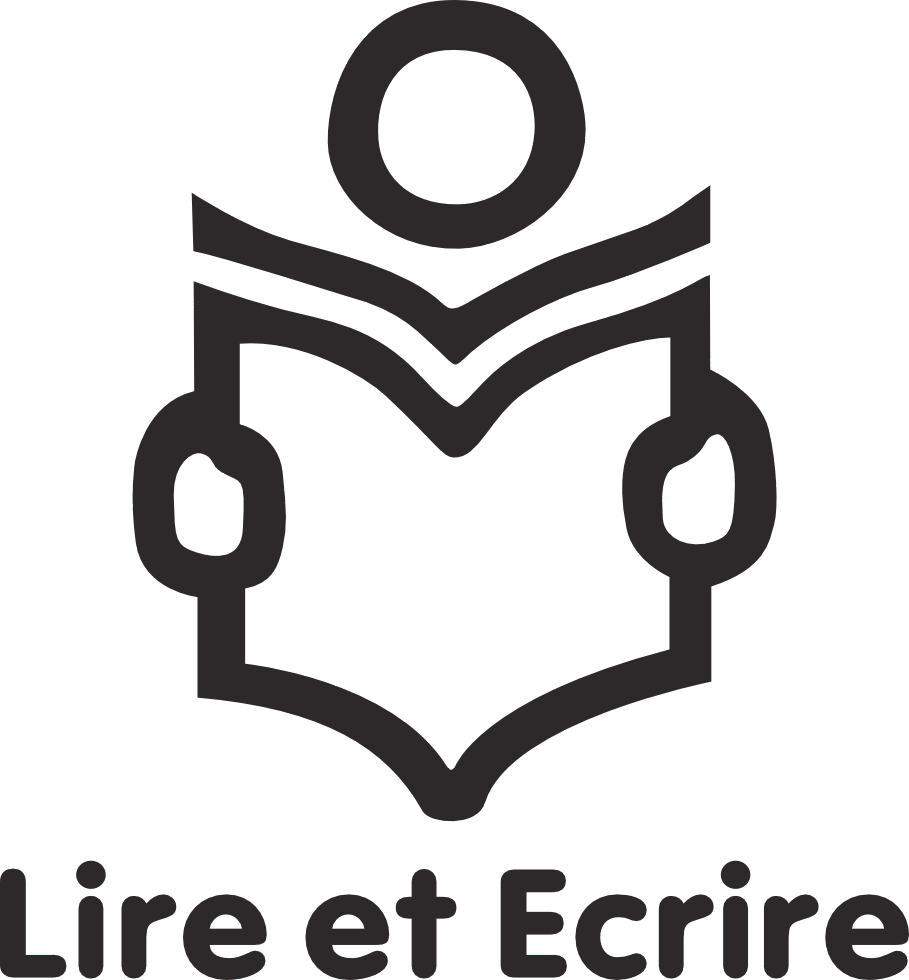 « […] en imposant le numériquecomme vecteur principal, voire progressivement unique, pour accéder auxservices, la numérisation des relations administratives décharge sur l’individu une responsabilité : celle de s’équiper etd’être en capacité de maîtriser les technologies numériques. » 
Perrine Brotcorne
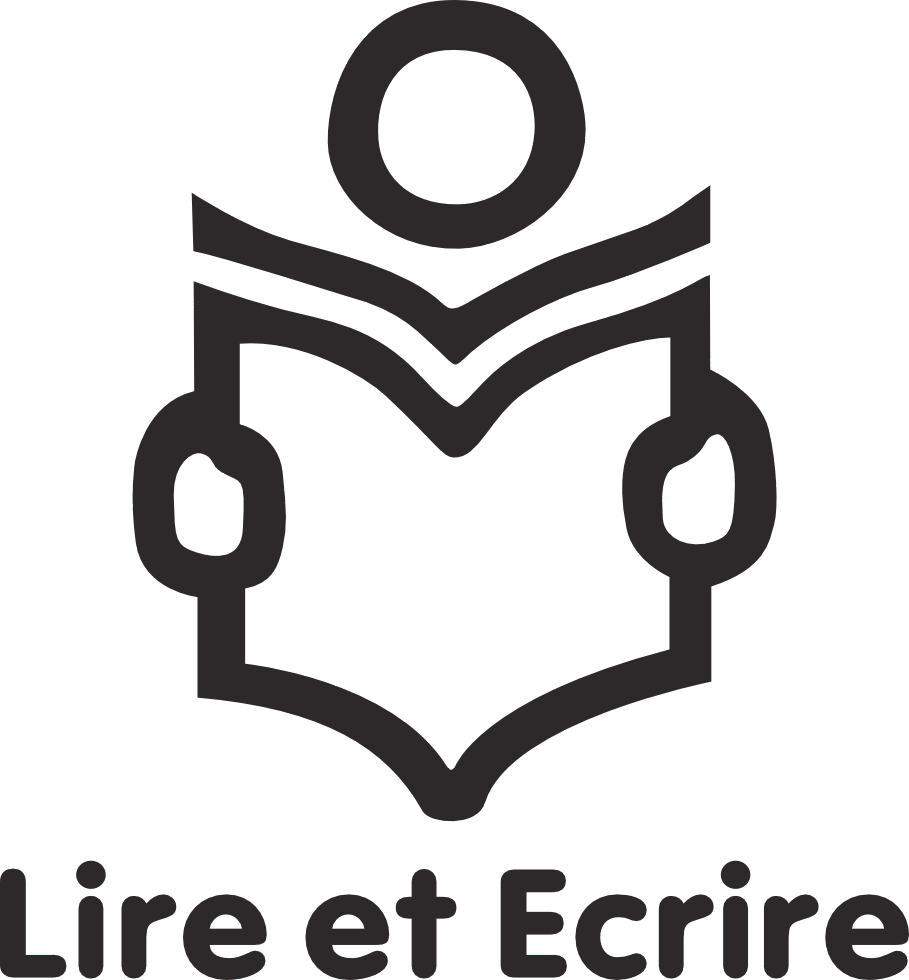 4
Inégalités numériques
Equipements (fracture du 1er degré) : coûts, des frais de connexion, etc. Sondage LEE 2019: Moins accès aux ordinateurs, aux tablettes et à une connexion internet que la population belge en général
Usages/compréhension des processus (fracture du 2/3e degré) : tirer profit du numérique, s’adapter aux normes d’usage (qui ne correspondent pas aux usages de tous : seuls 28 % des apprenants bruxellois utilisent l’e-mail, ce qui ne veut pas dire qu’ils n’ont pas de culture numérique (LEE 2019), 57% des internautes peu diplômés et 56% de ceux ayant de faibles revenus n'ont jamais effectué de démarches administratives en ligne (FRB 2021)
5
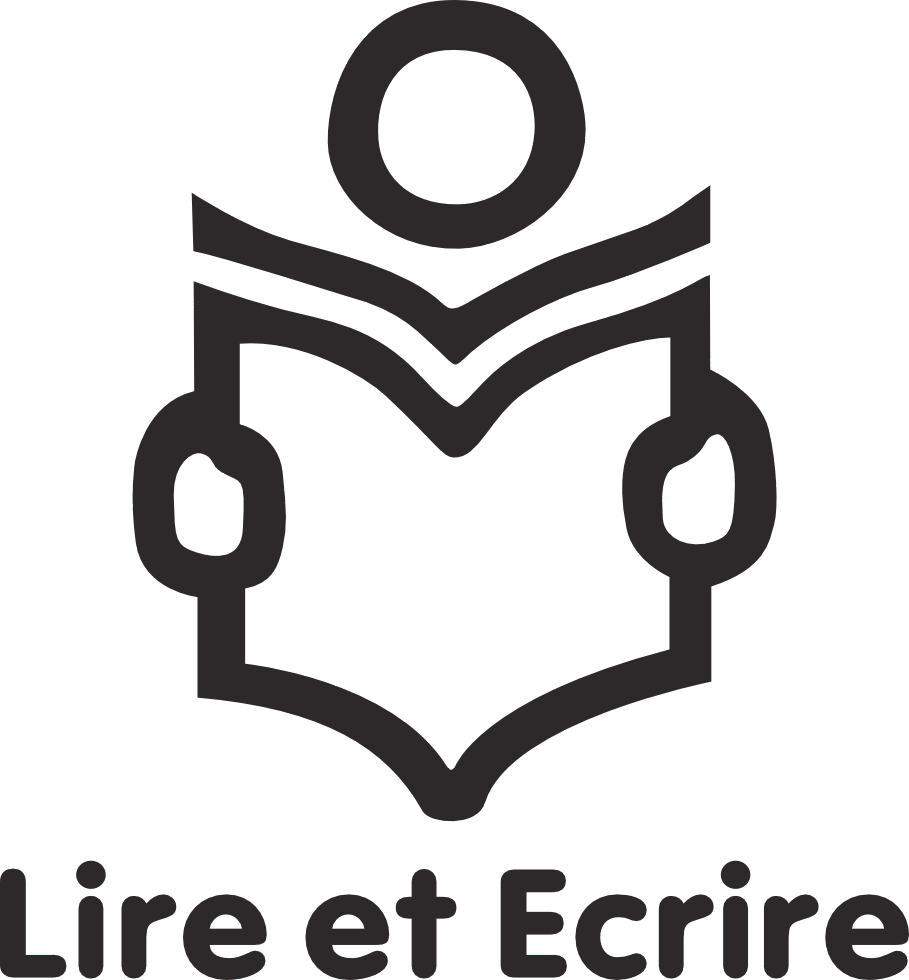 Source : http://cohesionsociale.wallonie.be/sites/default/files/RCS%20-%20TIC%20-%20PRINT.pdf
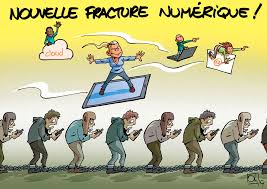 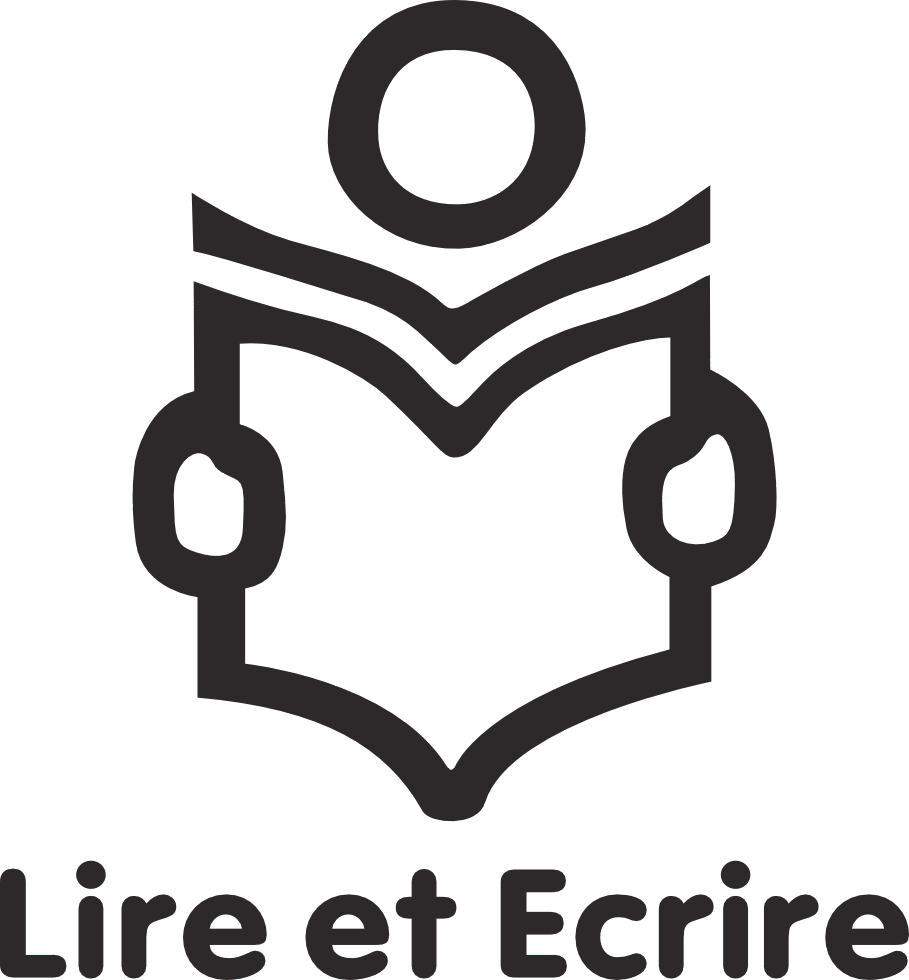 6
Conséquences de l’exclusion numérique et par le numérique
Discriminations (financière, professionnelle, sociale, etc.) 
Non recours/Abandon de recours aux droits, marginalisation accrue, désaffiliation
7
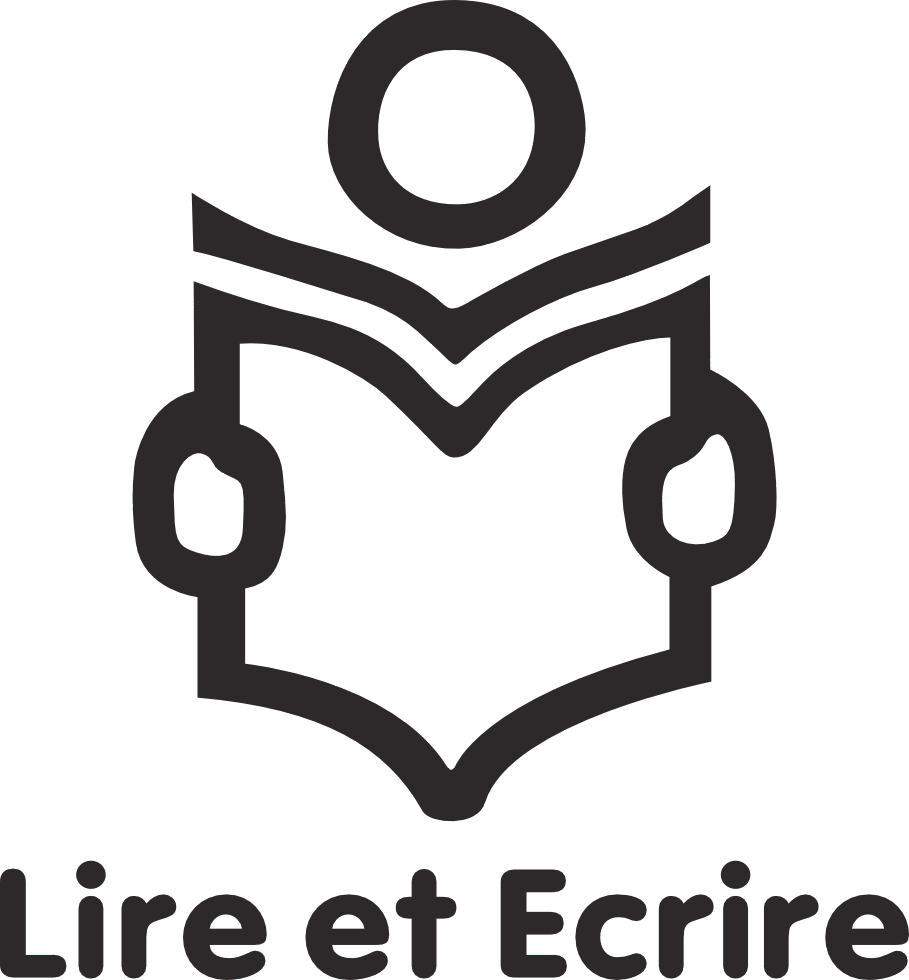 Le numérique conditionne l’accès aux droits
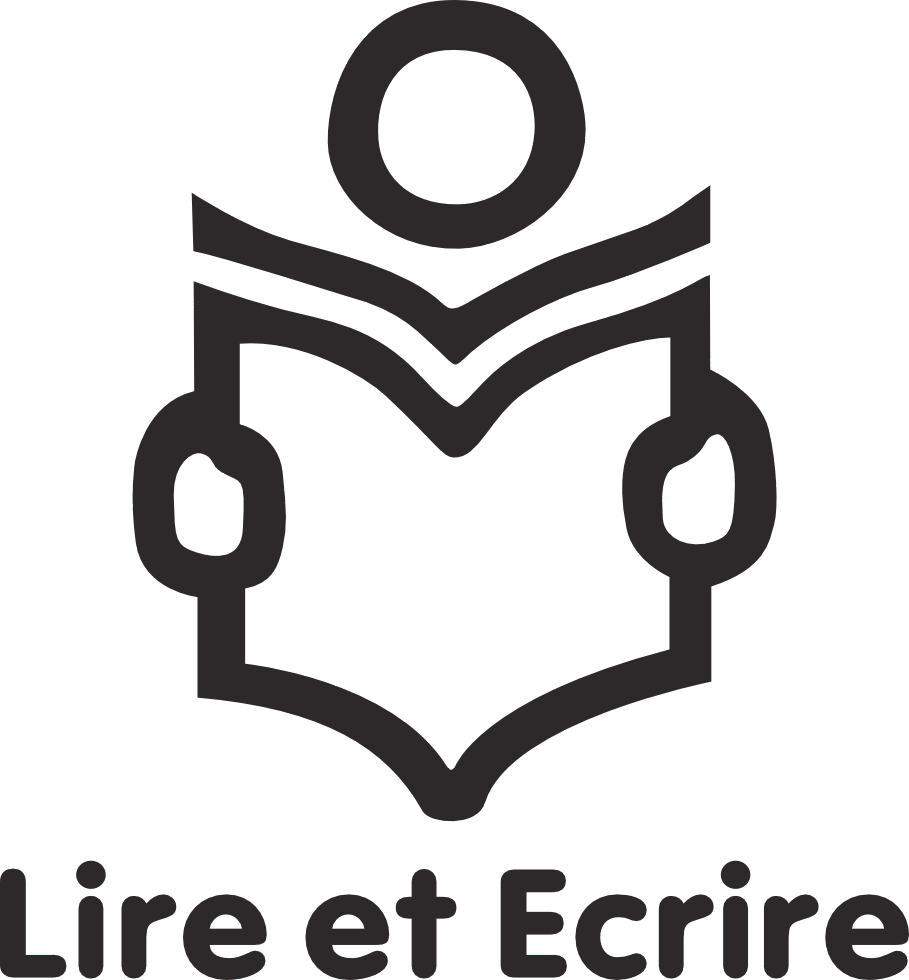 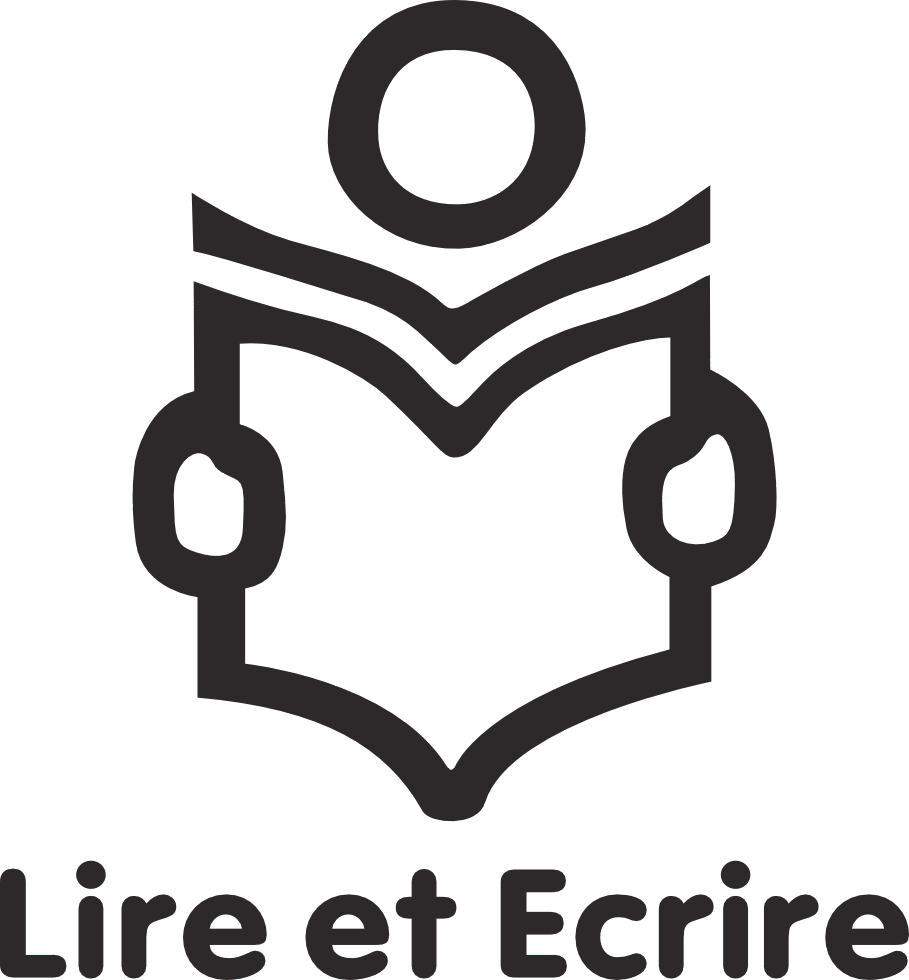 Politique d’inclusion numérique
Accessibilité numérique
Loi > directive access UE : les sites doivent répondre à la norme WCAG
Contrôle par Bosa
Médiation numérique
Accompagnement
Montée en compétences
9
L’accessibilité numérique dans la loi
4 principes  : 

compréhensible,
utilisable,
robuste, 
perceptible
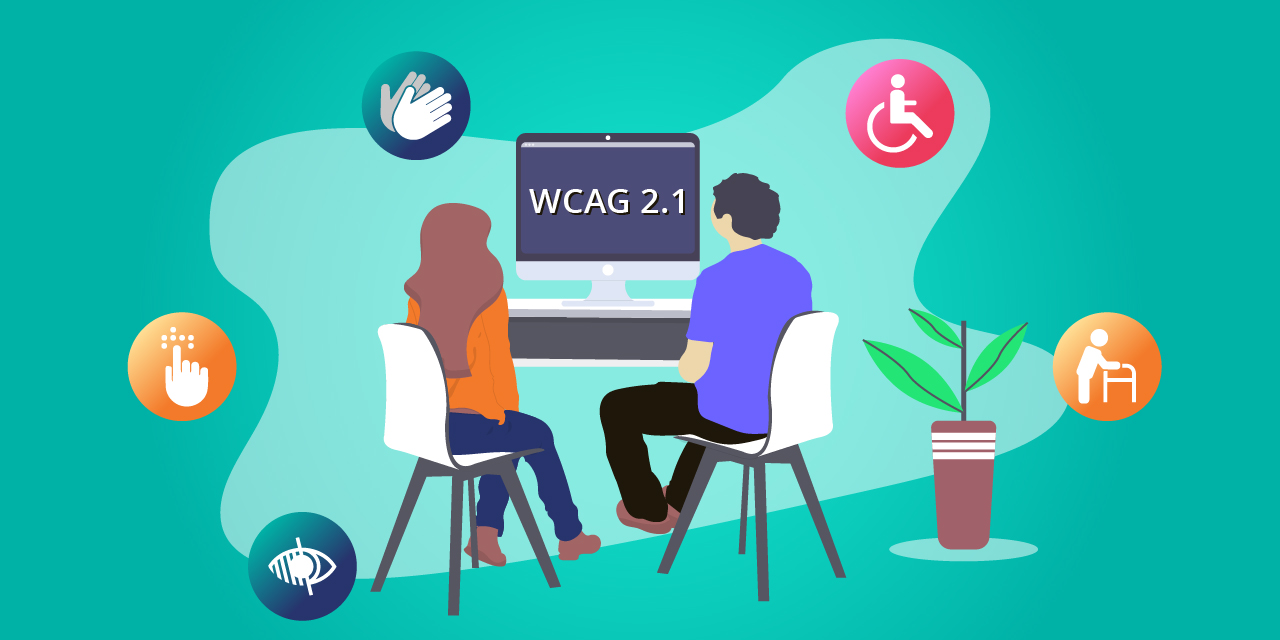 « L’accessibilité numérique renvoie donc à l’adaptation de l’environnement numérique aux individus (et non l’inverse), et fait en principe porter la responsabilité de cette adaptation aux responsables politiques »
Faure, Brotcorne, Vendramin
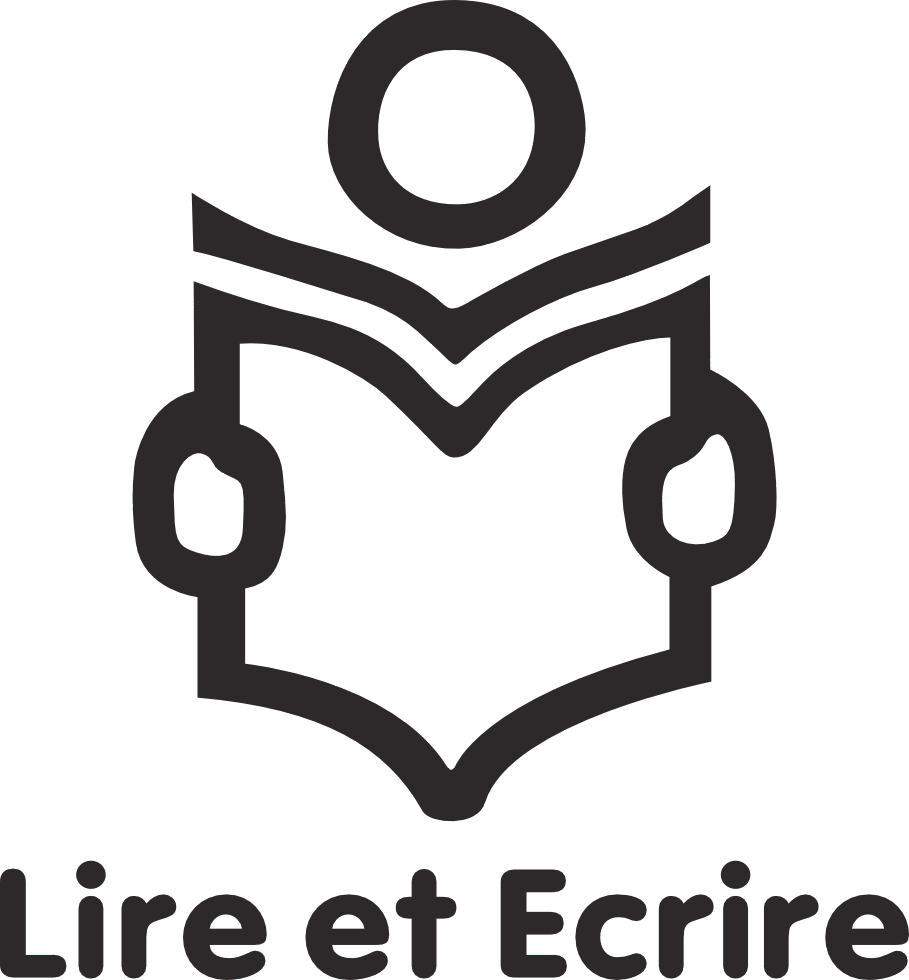 11
3 pistes
12
Pour améliorer l’accessibilité numérique
Agir au niveau légal et au niveau des processus
Élargir la notion d’accessibilité
Prendre en compte la difficulté de lecture et d’écriture
Intégrer la notion de langage simplifié
Accès à l’internet comme droit fondamental
Elargissement du tarif social
Imposer des sanctions financières
Après 2 ans et 600 sites audités : 73 % des sites belges n’avaient publié aucune déclaration d’accessibilité sur leur site
Mécanisme de plainte trop peu répressif
Principe d’»inclusion by design»
Impliquer les usagers/citoyens en amont des processus de numérisation, selon le modèle « tourbillonnaire » et non en aval, au moment du déploiement
Susciter l’adhésion et non imposer
13
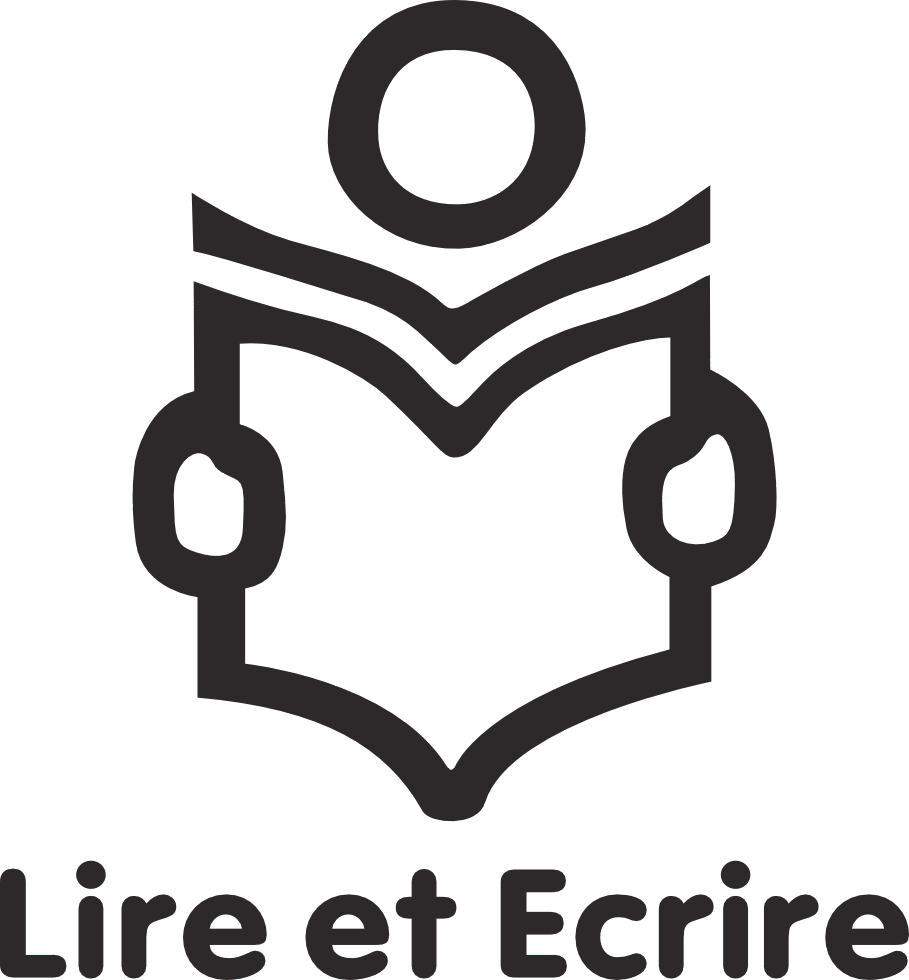 Médiation numérique
14
Qui fait quoi ?
Accompagnement numérique
Rôle des EPN renforcé (plus de financements, plus structurels)
Mobilisation des métiers du social, qui sont modifiés par la dématérialisation
15
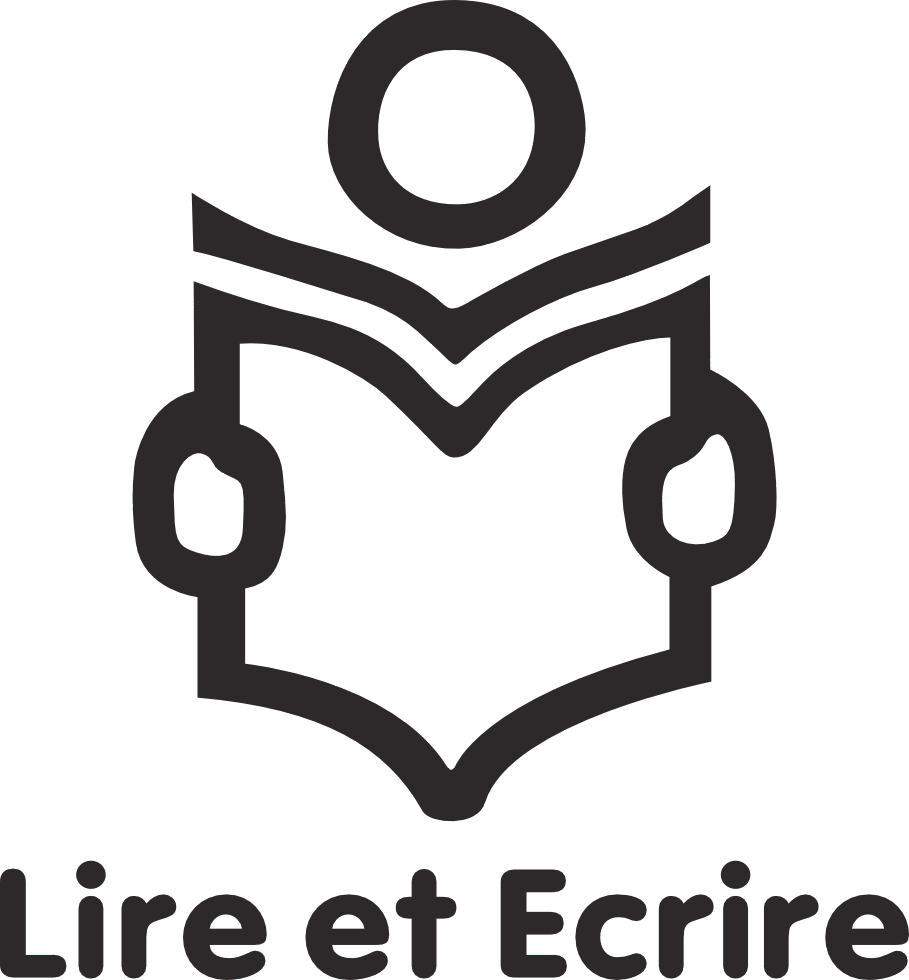 Mais…
Les associations poursuivent leurs missions initiales, qui nécessitent la rencontre, le dialogue entre personnes
 L’Etat, les services publics ont leurs missions, des initiatives public/privé comme 123digit ne sont pas suffisantes

Les travailleurs sociaux endossent le rôle d’accompagnants numériques sans mandat clair : vie privée des bénéficiaires, compétences des travailleurs, modification des fonctions, etc
et inversement : les accompagnants numériques ne sont pas des travailleurs sociaux et n’ont pas les compétences administratives et humaines…
16
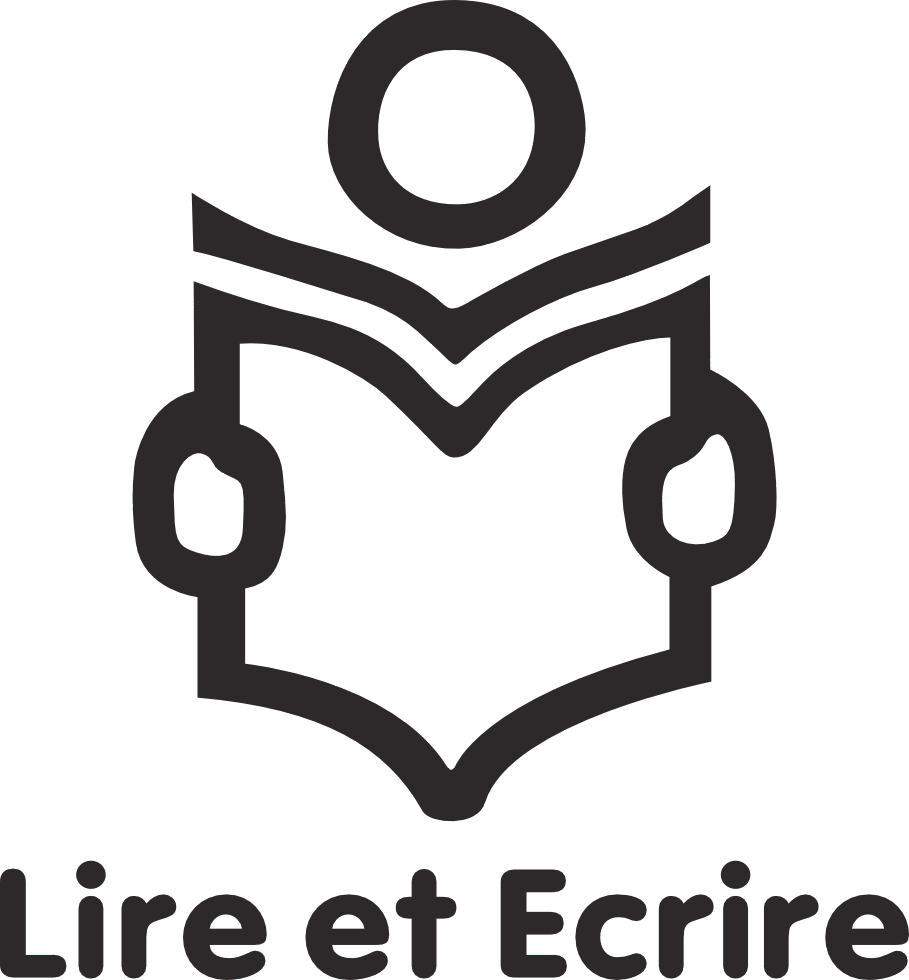 « Les travailleurs de l’alpha peuvent être des acteurs clés de l’inclusion numérique, pour restituer la confiance indispensable au pouvoir d’agir des personnes qu’ils accompagnent dans un contexte social dégradé et dégradant, pour autant qu’ils soient eux-mêmes accompagnés et entendus et que l’on compose avec leur connaissance des réalités de terrain et leurs appréhensions éventuelles. »
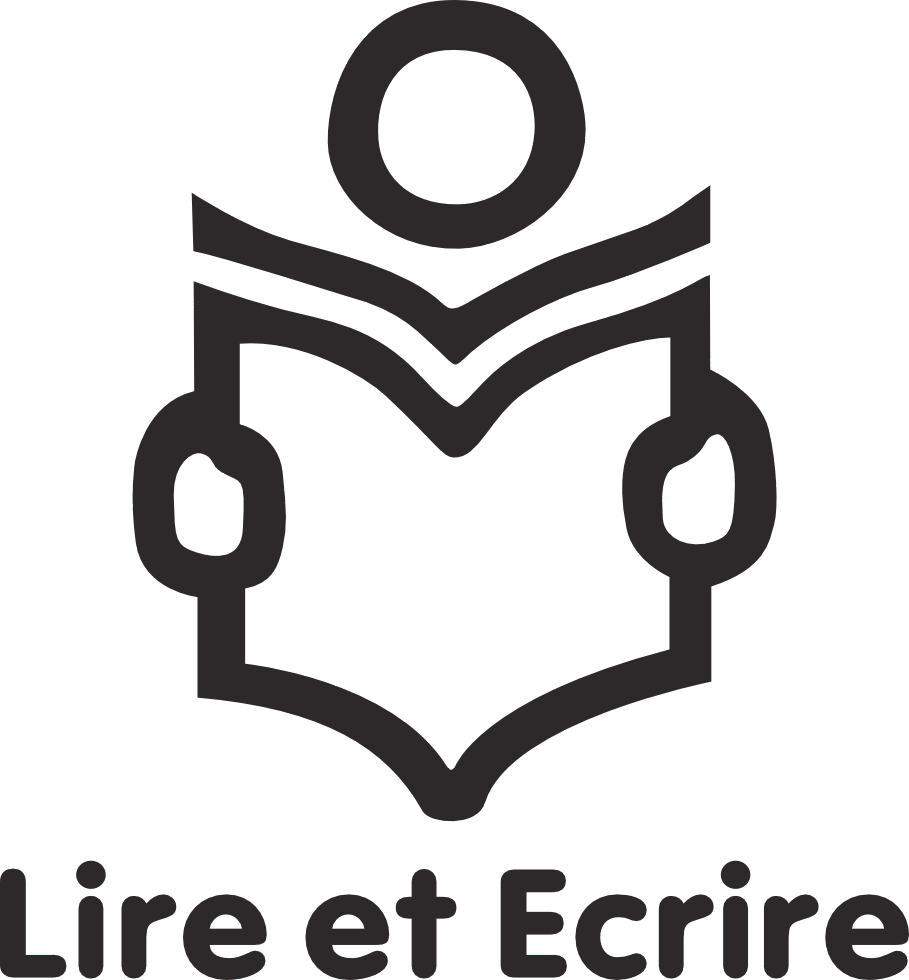 17
Mise à niveau/ compétences numériques
quel référentiel de compétences ? Digicomp ?
 Education populaire : usages critiques et créatifs du numériques
18
60 % des personnes porteuses au maximum d’un diplôme de secondaire inférieur n’utilisent pas les services d’e-administration, 
	40 % n’utilisent pas les applications d’e-banking et n’achètent pas en ligne, 
	70 % ne recourent pas aux services de santé en ligne (FRB)
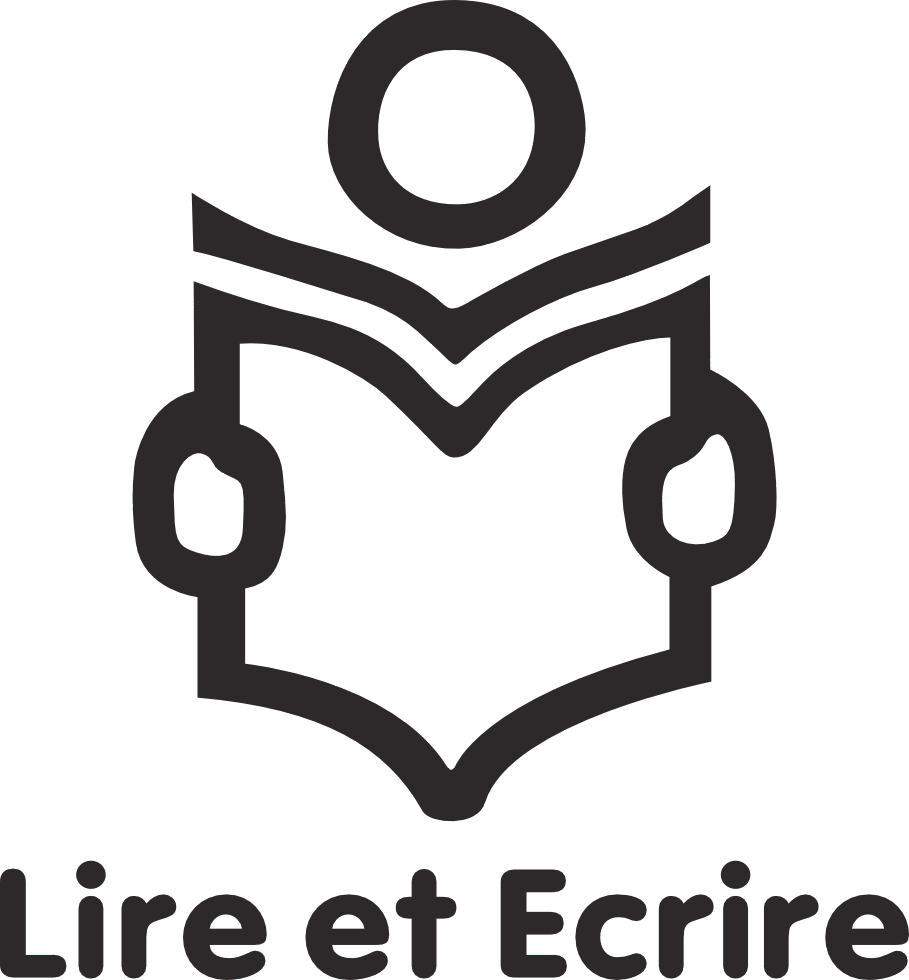 Maîtrise de la lecture et de l’écriture préalable !
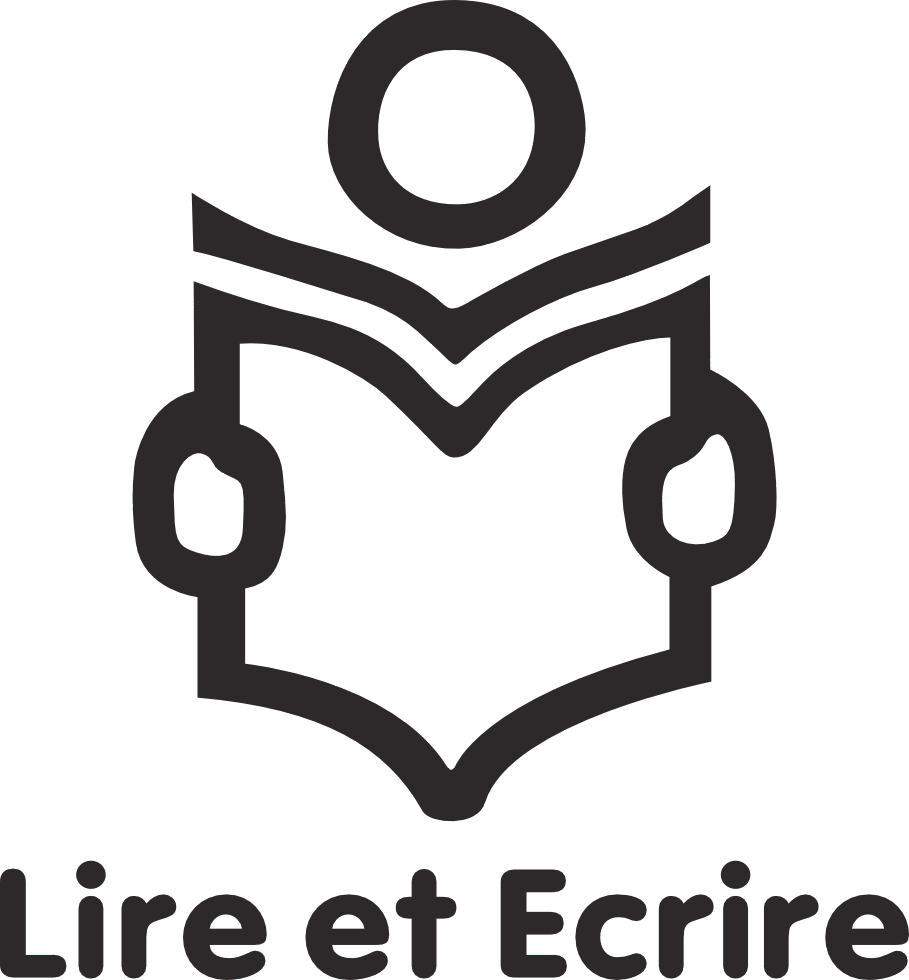 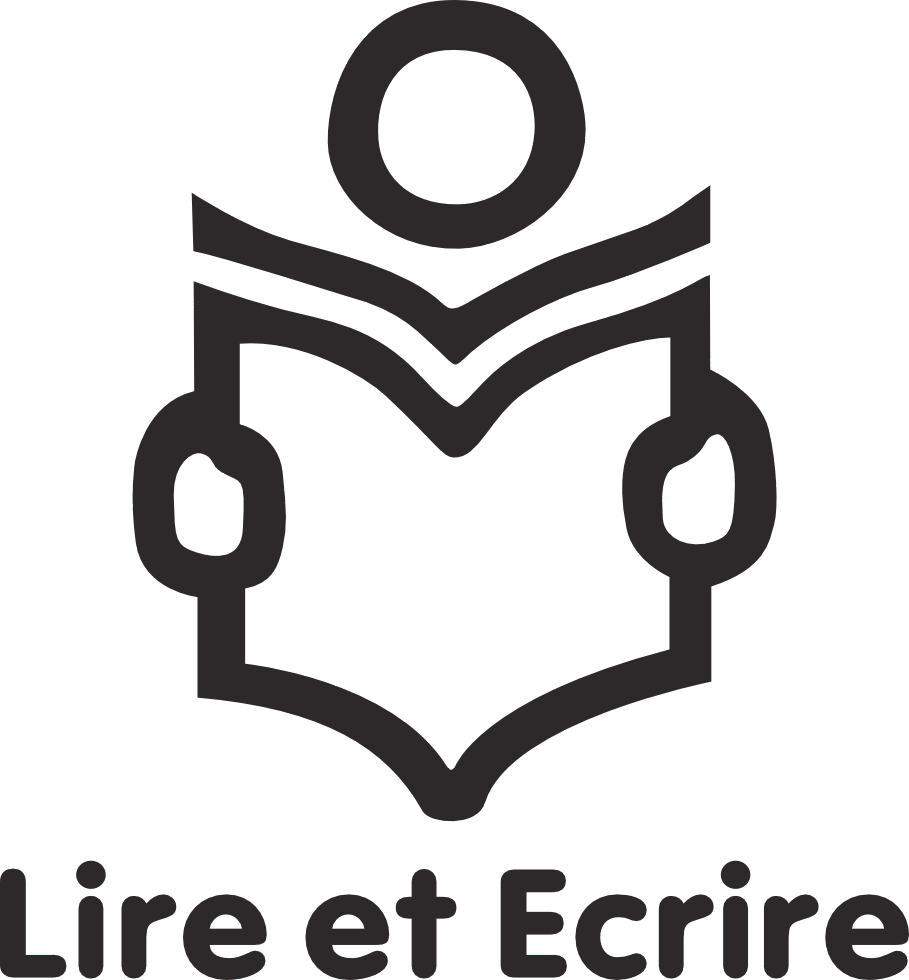 Pour que les services d’intérêt général soient accessibles, le maintien de guichets est indispensable
20
ressources
Campagne LEE « Les oubliés du numérique » : https://lire-et-ecrire.be/Les-oublies-du-numerique-2021?pk_campaign=2021&pk_kwd=entete
Brotcorne, Perrine, « Une numérisation impensée des services d’intérêt général: un mécanisme producteur d’inégalités », Le Journal de l’alpha 2018, Lire et Ecrire, 2020
 Culot, Louise, « Accessibilité numérique pour les personnes illettrées : la loi ne garantit pas l’égalité », Lire et Ecrire, 2022 
Galván Castaño, Iria, « Adultes en difficulté avec l’écrit et nouvelles technologies : quel accès et quels usages, Lire et Ecrire », 2019
Faure, Laura ; Brotcorne, Périne ; Vendramin, Patricia, « Guide pour une conception inclusive des services numériques », BELSPO, 2021
Leroy Aurélie, « Quel accès aux TIC pour les personnes peu scolarisées en  Belgique », Lire et Écrire Communauté français, 2020
21
SlidesCarnival icons are editable shapes. 

This means that you can:
Resize them without losing quality.
Change line color, width and style.

Isn’t that nice? :)

Examples:
22